Progetto Pilota di Tele-gestione
Multi-Servizio 
per la Città di Salerno
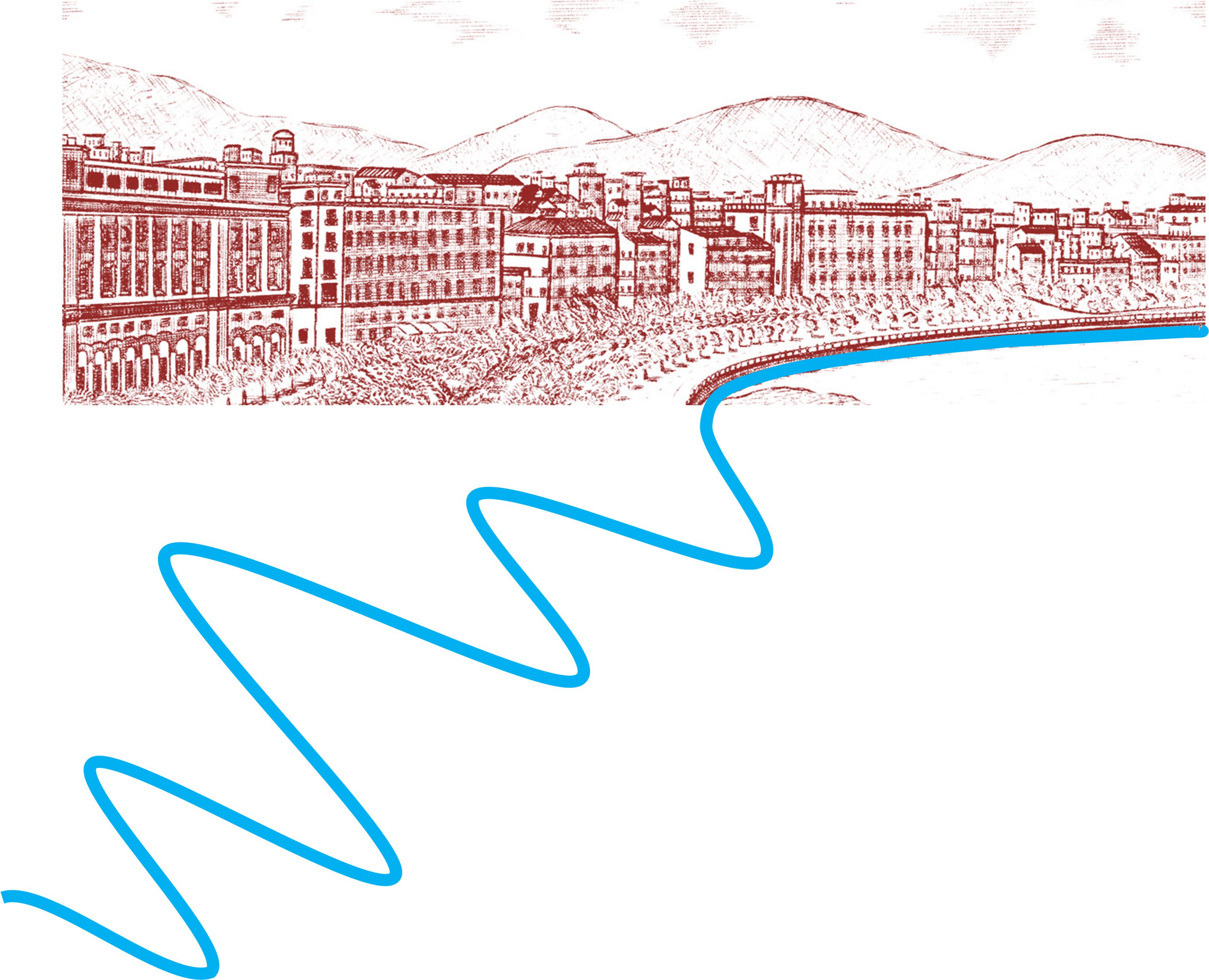 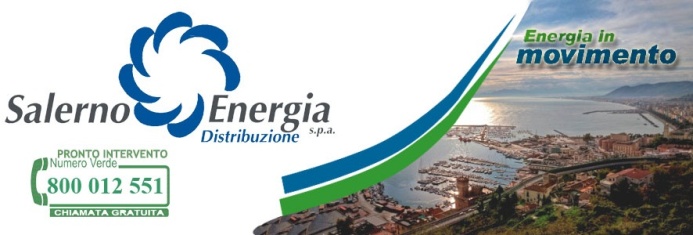 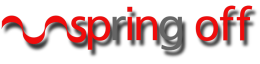 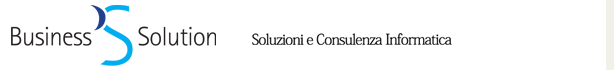 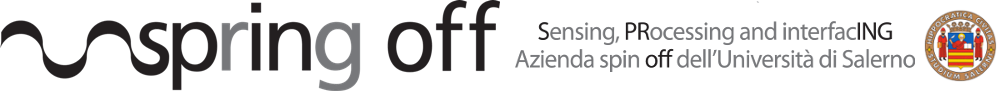 Presentazione e Approvazione del Progetto Pilota
Progetto presentato ai sensi della Deliberazione AEEG 393/2013/R/GAS, Bando per SPERIMENTAZIONE DI SOLUZIONI DI TELEGESTIONE MULTI-SERVIZIO
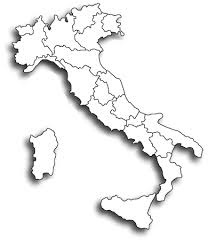 Approvazione del Progetto Deliberazione AEEG 334/2014/R/GAS 10 Luglio 2014 :
Verona
1 dei 7 Comuni selezionati in Italia

 1 degli oltre 240 Distributori di Gas Naturale selezionati sul territorio nazionale
Torino
Modena
Genova
Bari
Salerno
Catania
Obiettivi del progetto pilota
Sperimentare una infrastruttura di rete di comunicazione wireless (a 169 MHz) su cui convogliare le informazioni riguardanti i consumi energetici ed altri servizi di pubblica utilità, gestita da un Terzo Operatore.  
     Nel caso specifico, informazioni provenienti da appositi dispositivi per:
lettura a distanza (senza accesso agli immobili) dei consumi di gas e acqua;
gestione a distanza manutenzione impianti termici comunali;
pagamento parcheggi in linee blue;
allarme assistenza anziani.
Risultati attesi dalla sperimentazione
verifica della fattibilità tecnica/tecnologica della condivisione da parte di diversi servizi dell’infrastruttura di comunicazione utilizzata per la telelettura/telegestione
test “in campo” dei modelli di assetto (o governance), fra operatori dei diversi servizi (gestiti da soggetti diversi) che fruiscono della medesima infrastruttura di telelettura/telegestione
verifica dell’economicità delle soluzioni proposte (in funzione delle modalità di condivisione dell’infrastruttura e del relativo investimento)
Dei dispositive elettronici
GAS
(G4/G6)
L’Infrastruttura di rete
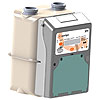 Funzionalità
Raccolta e Memorizzazione Dati
Network Discovery   Sincronizzazione
Aggiornamento firmware Autodiagnostica
CONCENTRATORE DATI
Acqua
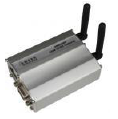 Canali di Comunicazione
Radio Frequenza
@  169 MHz
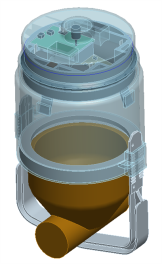 RF 1800 MHz
RF @ 169 MHz
GdM Elettrico
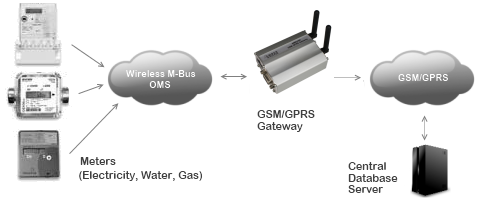 RF @ 169 MHz
GdM Termico
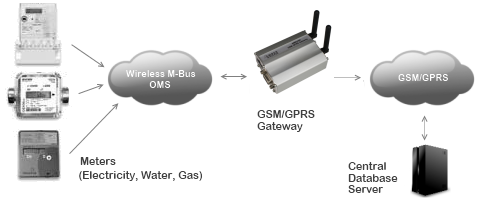 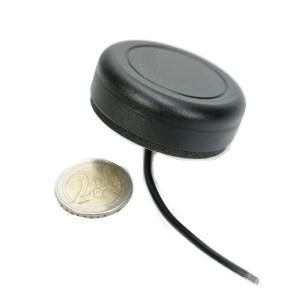 Sensori di Stato
(parcheggi, tele-soccorso)
[Speaker Notes: L’infrastruttura di rete a 169 MHz che verrà realizzata è costituita da dispositivi elettronici (chiamati concentratori) che verranno distribuiti nelle zone oggetto di sperimentazione. Ogni concentratore ha il compito di raccogliere le informazioni provenienti da tutti i dispositivi a 169 MHz con i quali è capace di comunicare (telelettura dei consumi di acqua, gas ed energia termica, parcheggioe anziani) posti entro un raggio d’azione di 150 metri dal concentratore stesso.]
L’Infrastruttura di rete
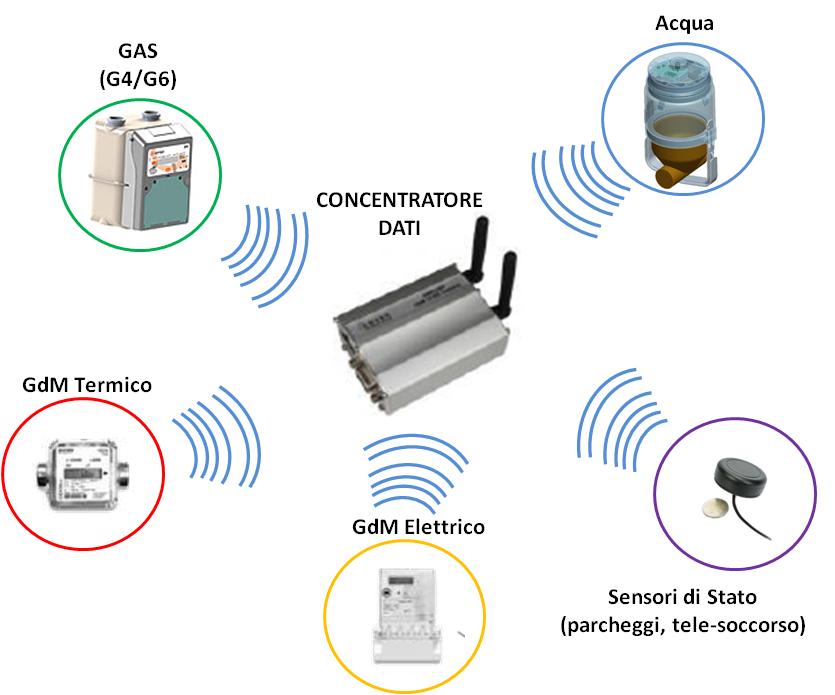 L’Infrastruttura di rete
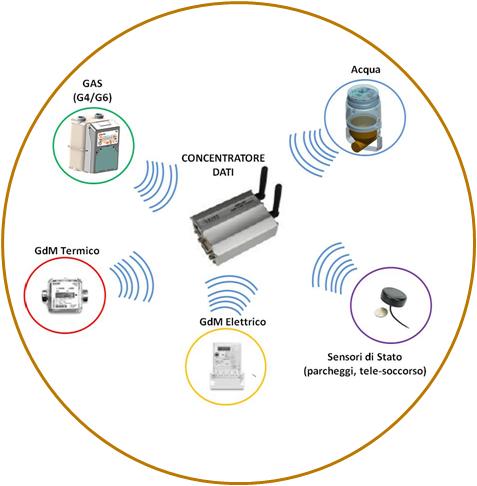 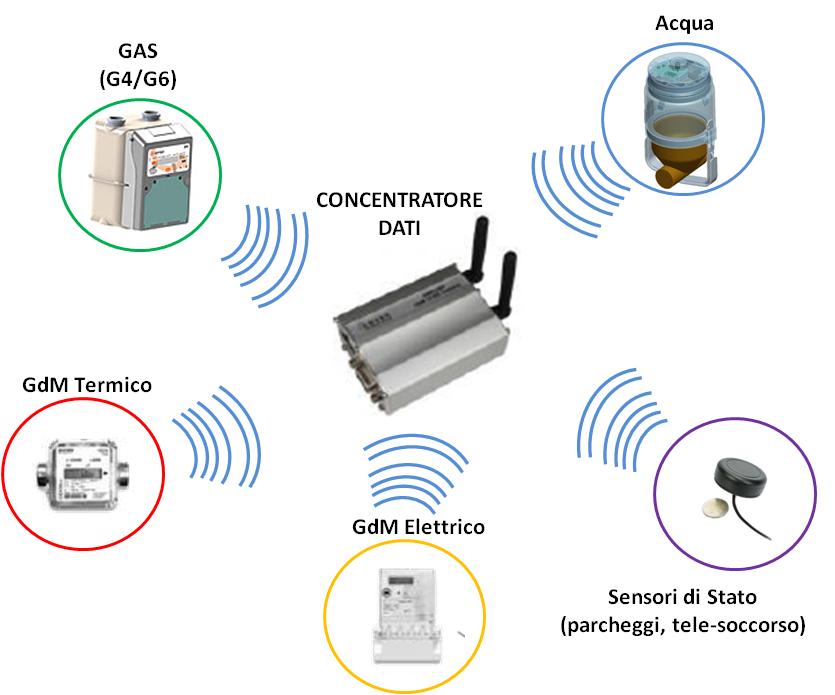 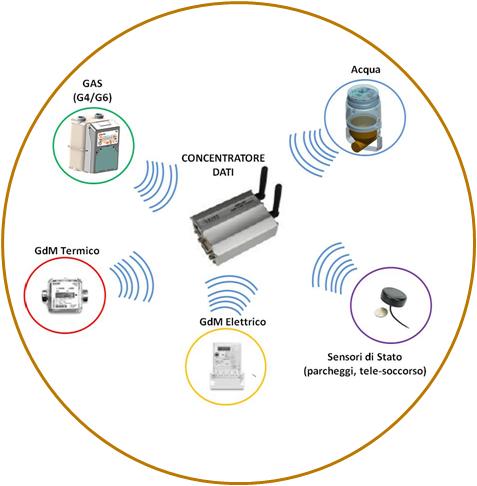 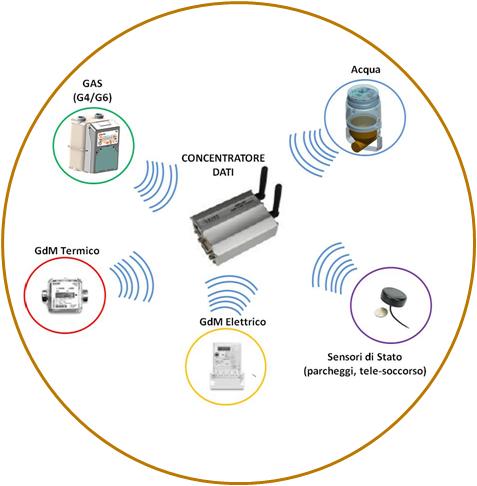 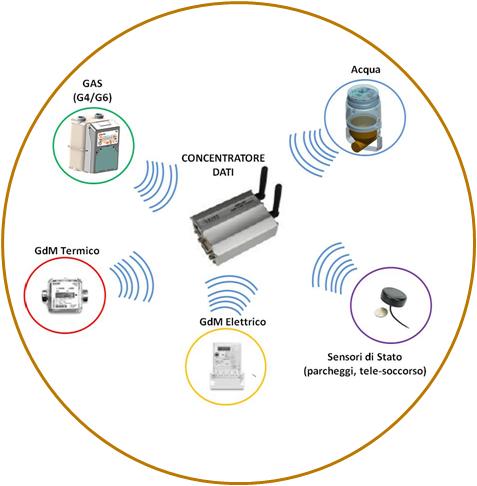 L’Infrastruttura di rete
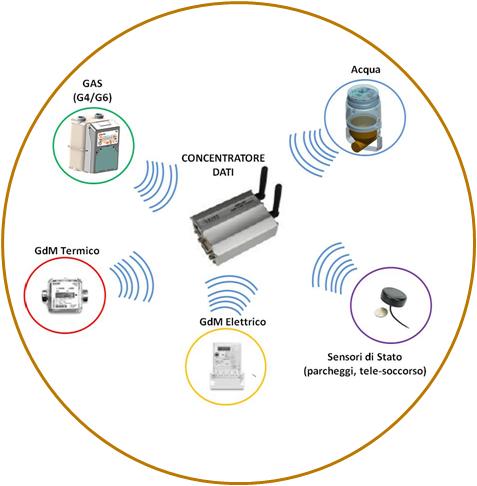 Sistema di Accesso Centrale
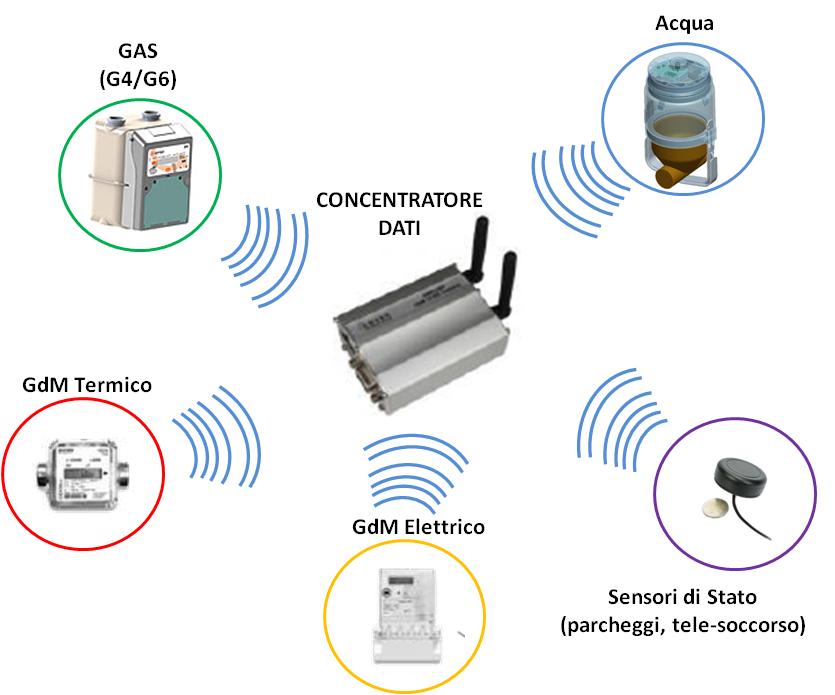 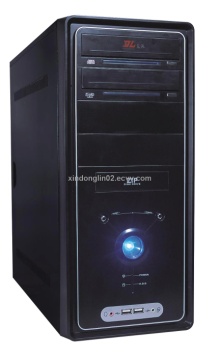 Rete Mobile GPRS /UMTS
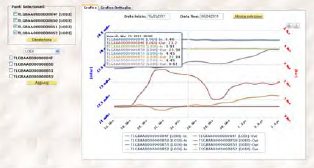 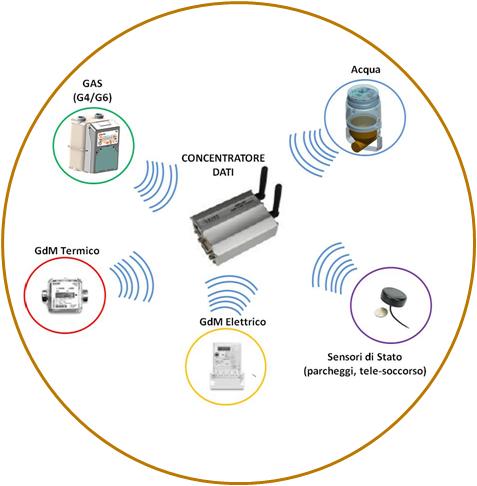 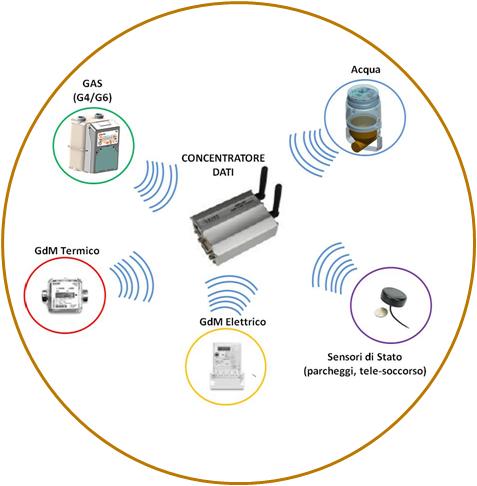 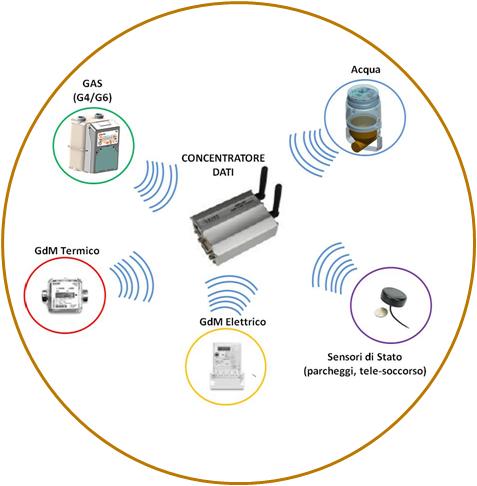 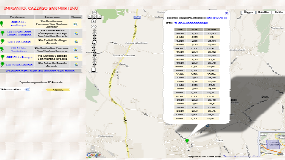 [Speaker Notes: Altro compito di ogni concentratore è quello di trasmettere tali informazioni ad una apposita base di dati chiamata Sistema di Accesso Centrale, utilizzando la rete cellulare GSM/GPRS.]
L’Infrastruttura di rete
Sistema di Accesso Centrale
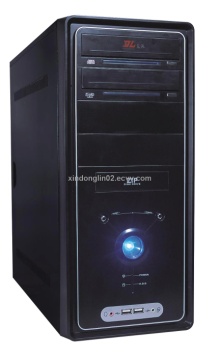 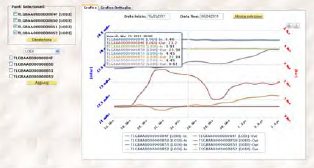 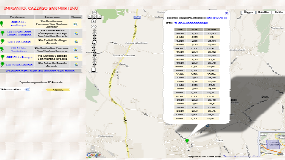 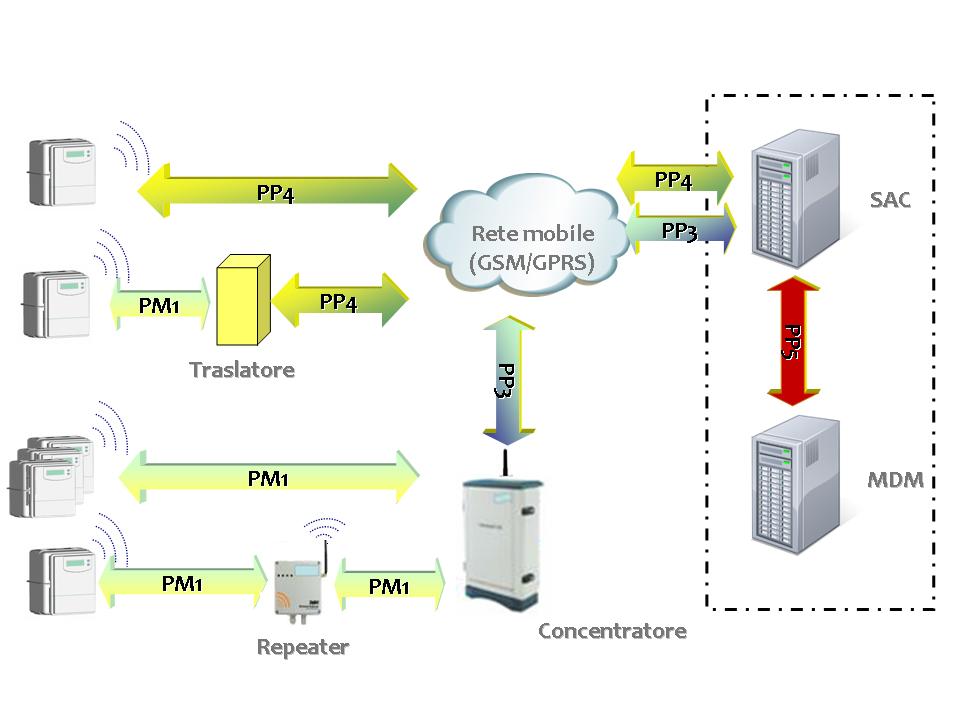 Gestore 
S.I.I.
Distributore 
Gas Naturale
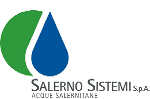 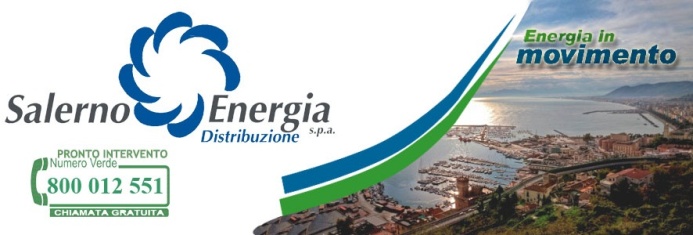 L’Infrastruttura di rete
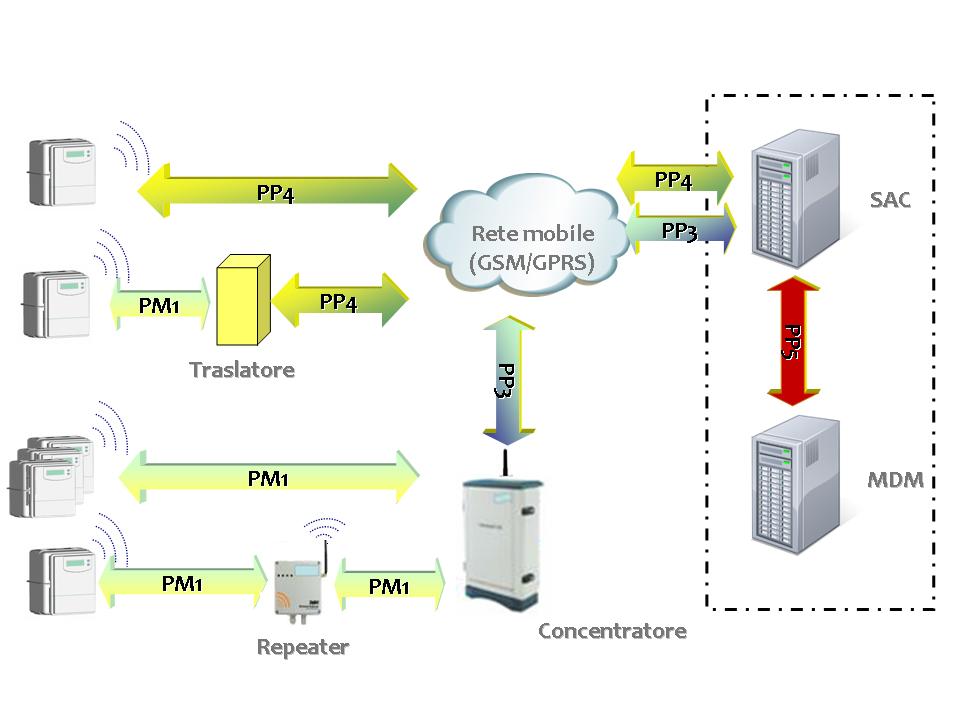 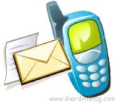 Gestore Tele-Assistenza
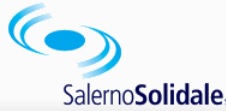 Sistema di Accesso Centrale
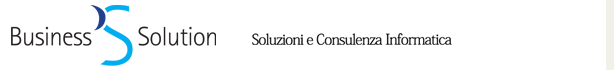 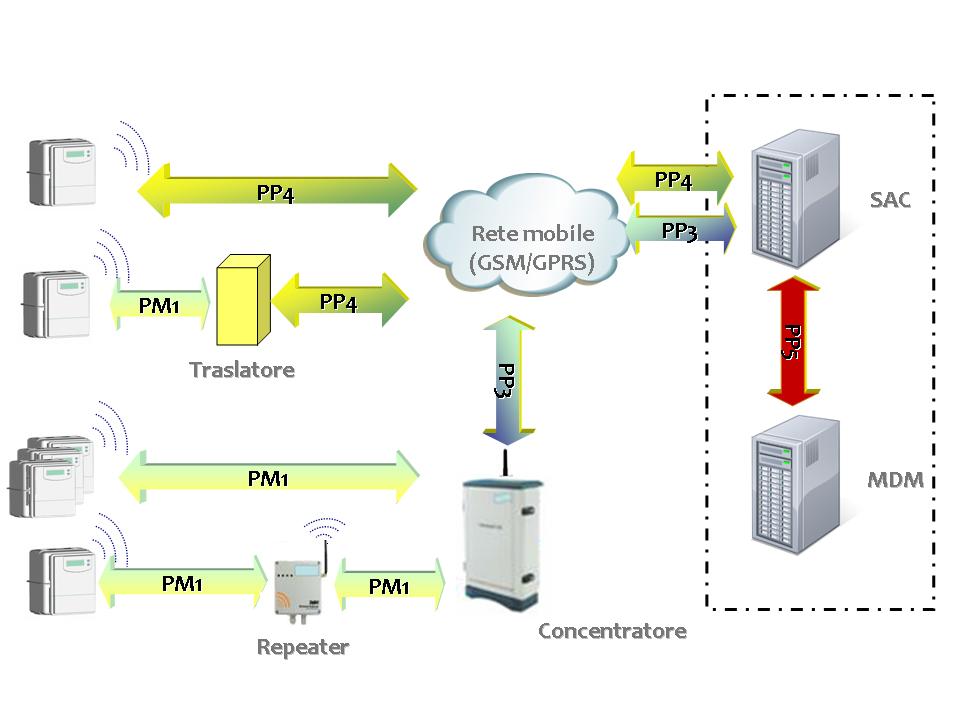 Operatore Terzo Agente
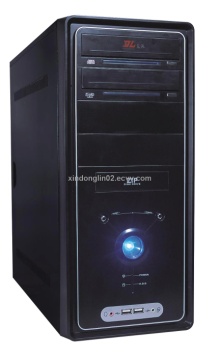 Utente GAS
Utente Acqua
Utente Parcheggio
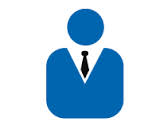 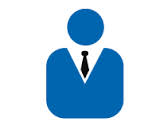 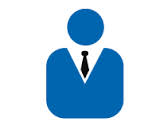 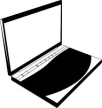 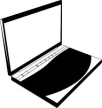 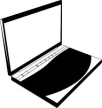 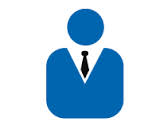 Internet
Persona di Contatto
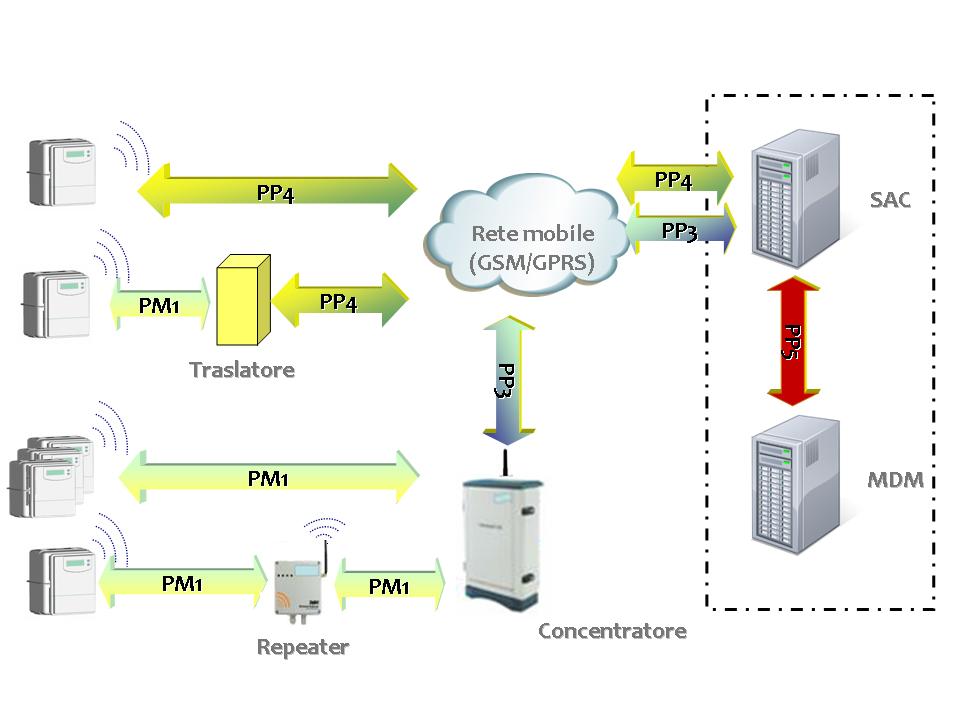 Gestore Impianti Termici
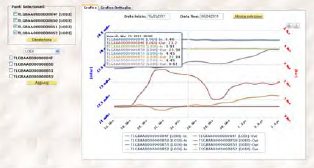 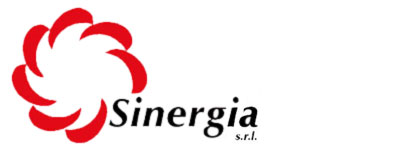 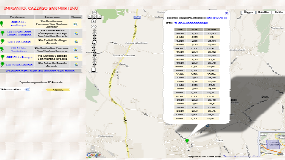 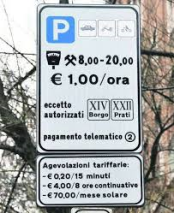 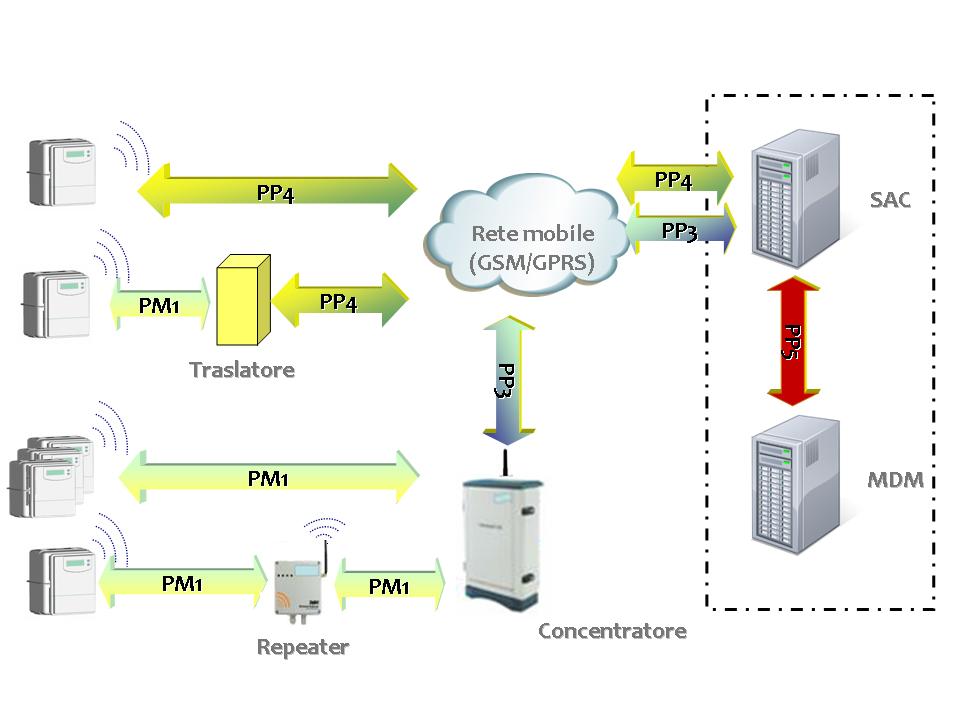 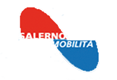 Gestore Parcheggi
[Speaker Notes: Compito  del Terzo Operatore (Business Solution) sarà quello di gestire questa imponente base di dati per consentirne l’accesso indipendente e sicuro via internet ai gestori dei diversi servizi che li utilizzeranno per le procedure di fatturazione. Elemento di novità è anche  costituito dalla possibilità che avranno anche gli utenti di accedere al SAC con un differente profilo che però consenta di monitorare i propri consumi.]
L’Infrastruttura di rete
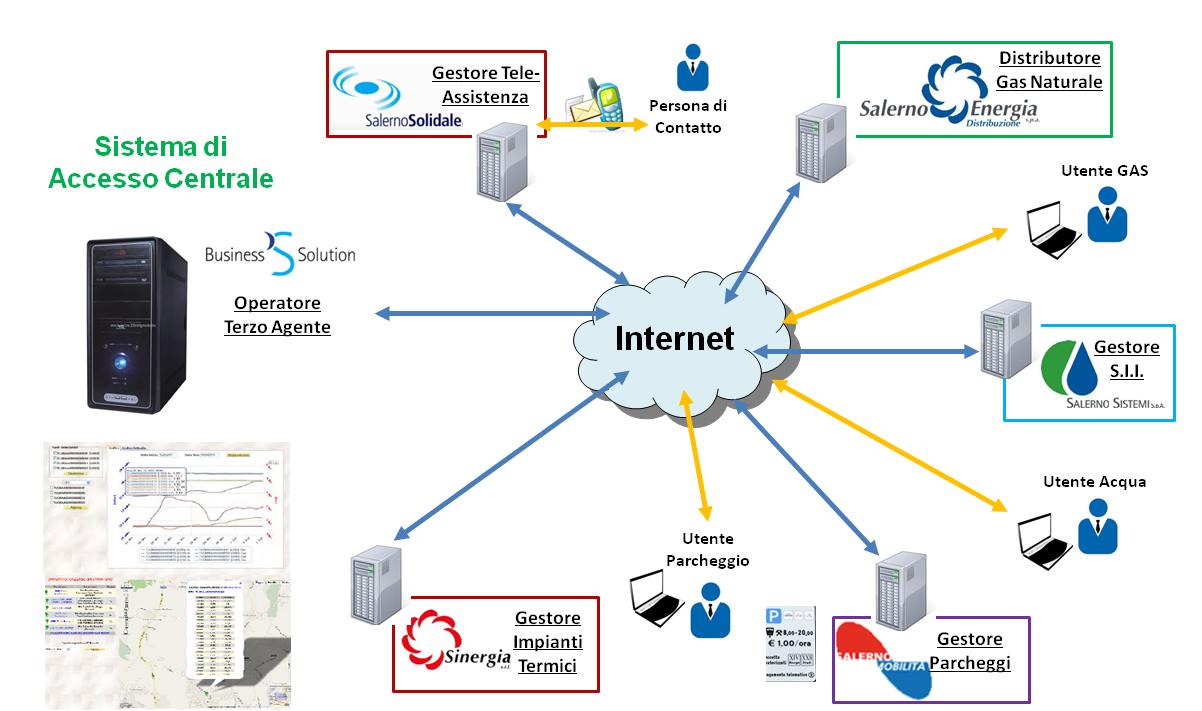 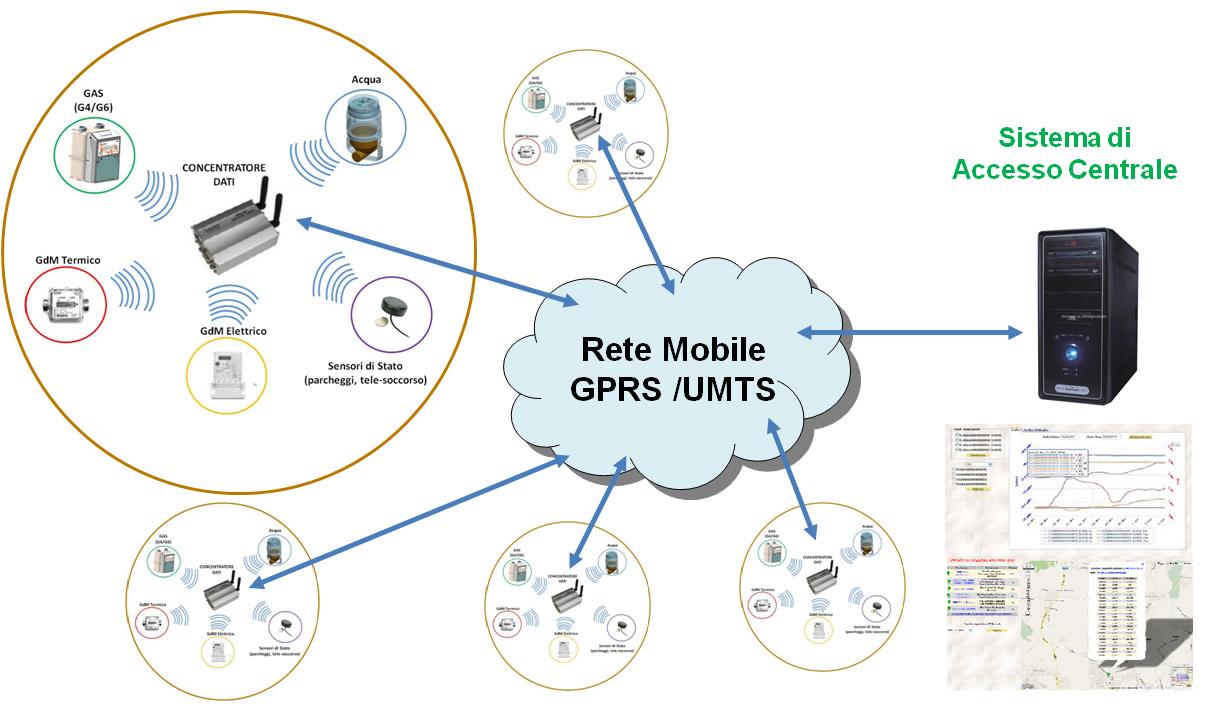 Soggetti partecipanti
Salerno Energia Distribuzione (Gestore Gas)                                 Proponente;
Business Solution (Gestore Infrastruttura) 	                                   Terzo Operatore;
Salerno Sistemi  (Servizi Idrici Integrati)                                           Partecipante;
Sinergia (Gestione Calore)                                                                Partecipante;
Salerno Mobilità (Parcheggi )	 			      Partecipante;
Salerno Solidale (Assistenza Anziani)	 		      Partecipante;
Spring Off (Spin Off dell’Università di Salerno)		    Partner Tecnologico;
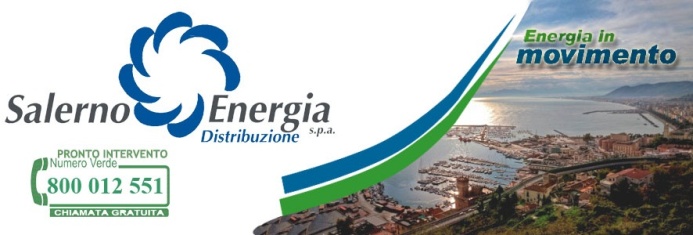 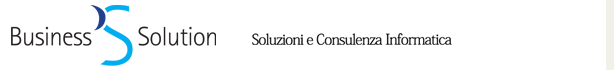 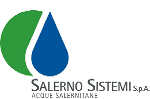 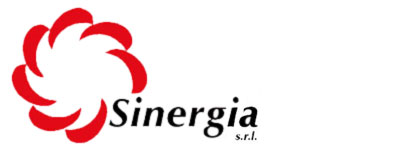 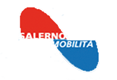 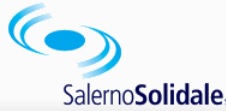 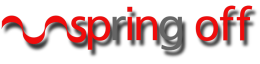 [Speaker Notes: Business Solution, azienda Salernitana  che da anni sviluppa soluzioni software  per  la tariffazione dei consumi, è il partner che ricoprirà in questa sperimentazione il ruolo del Terzo Operatore e che quindi avrà il compito di gestire la rete a 169 MHz e  l’accesso al SAC.

Spring Off  è uno spin off della nostra Università , un’azienda cioè che valorizza economicamente i prodotti della ricerca che si svolge nell’Ateneo Salernitano, e costituisce il partner tecnologico di questa compagine. Frutto delle attività di Spring Off infatti sono: la realizzazione del SAC, la progettazione e realizzazione dei  concentratori e di tutti i dispositivi  a 169 MHz che verranno utilizzati nella sperimentazione, ad esclusione solo dei contatori del gas.]
Concentratore Dati (Spring off)
Dispositivo con doppia antenna: 
   - Radio Frequenza (RF) a 169 MHz e 
   - GSM/GPRS.
Raggio d’azione sulla banda RF: 150 m. 
Posizionato su palo o a parete.
Raccolgono le informazioni/allarmi provenienti dai i dispositivi di telettura/telegestione funzionanti a 169 MHz e le trasferiscono via rete dati/cellulare ad una apposita banca dati: il Sistema Accesso Centrale (SAC).
Alle informazioni (conservate dal SAC) accedono con profili diversi sia i gestori dei servizi, sia gli utenti.
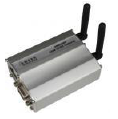 Add-on Contatori Acqua (Spring off)
Si sovrappone al contatore tradizionale
Trasferisce al concentratore la foto del numeratore del contatore, senza impedire la lettura da parte dell’utente
Alimentazione a batteria (durata minima 5 anni)
Frutto di ricerche condotte all’Università di Salerno
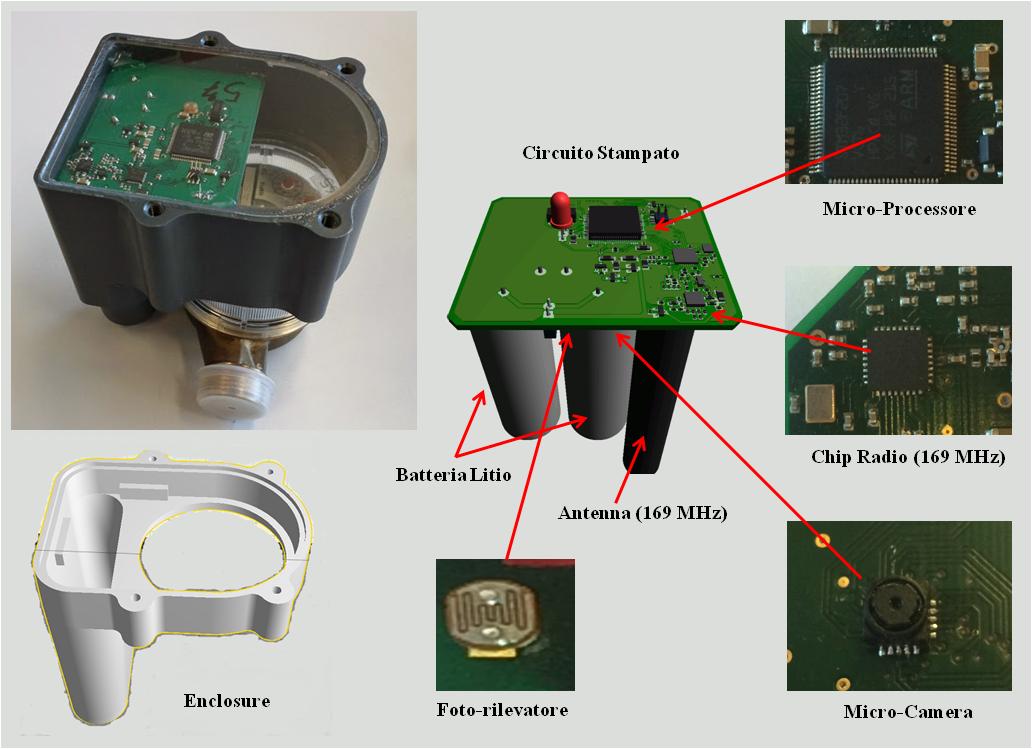 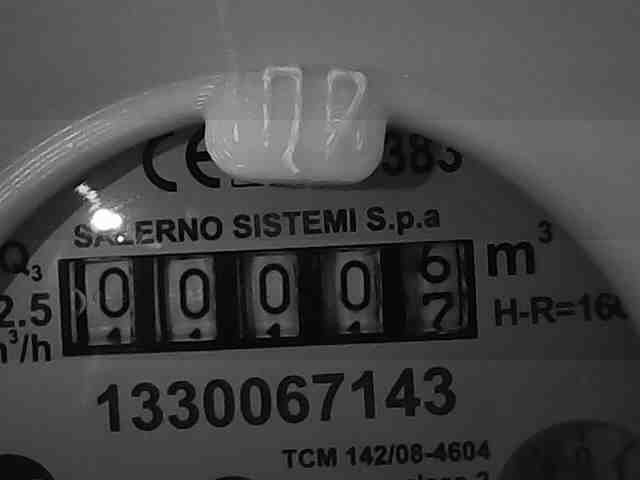 Tele-Gestione dei Parcheggi Pubblici (strisce blue, varchi)
- l'utente al momento della registrazione al servizio di tele-parcheggio è dotato di un Radiocomando a pulsante (a batteria a radio-frequenza 169 MHz in comodato d’uso); 
- Registrazione ad inizio sosta (presso le strisce blue della sede stradale)  con sola pressione di un tasto;
il radiocomando si collega al Concentratore più vicino il quale provvede ad instradare la richiesta di inizio sosta alla Centrale Operativa (accensione di indicatore luminoso a LED sul radiocomando);
 il fine sosta è determinato automaticamente dalla caduta del collegamento tra terminale remoto e Concentratore;
Vantaggio per l’utenza: semplicità e rapidità di accesso (senza recupero  del nome o codice identificativo della strada, senza sms). I radiocomandi sono un prodotto di Spring Off.
Teleassistenza di anziani / disabili
Telesoccorso – un servizio in grado di gestire qualsiasi tipo di emergenza, attivo 24 ore su 24, tutti i giorni dell'anno, svolto in modo automatico:
- l'utente è dotato di un Radiocomando a pulsante (dispositivo a batteria a radio-frequenza 169 MHz in comodato d’uso), che deve sempre portare con sé per attivare l'intervento di soccorso;
- Alla pressione di un apposito tasto  il radiocomando si collega al Concentratore più vicino il quale provvede ad instradare la richiesta di soccorso alla Centrale
Operativa;
- presso la Centrale Operativa, l’informazione generata dal terminale remoto attiva una Segnalazione Automatica di Allerta (attraverso opportuna messaggistica SMS pre-registrata) in favore delle persone di fiducia dell’utente (segnalate in fase di registrazione al servizio). I radiocomandi sono un prodotto di Spring Off.
Nuovi contatori Gas
Classe G4
Totalizzatore elettronico con LCD display
Modulo Radio Wireless M-Bus @ 169 MHz
Elettrovalvola interna
Volume compensato in temperatura
Registrazione degli eventi
Conforme alla Direttiva MID
Conforme alla specifica UNI/TS 11291
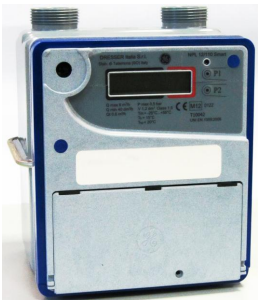 Dimensione del Progetto Pilota
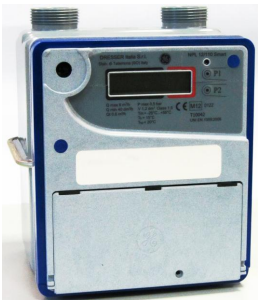 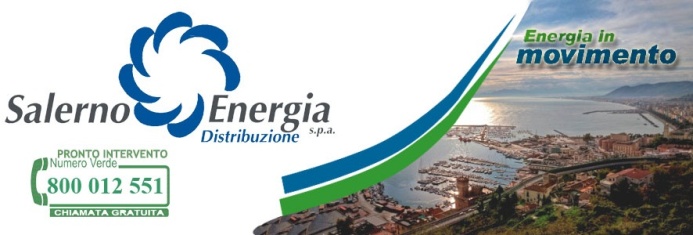 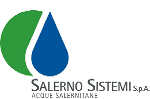 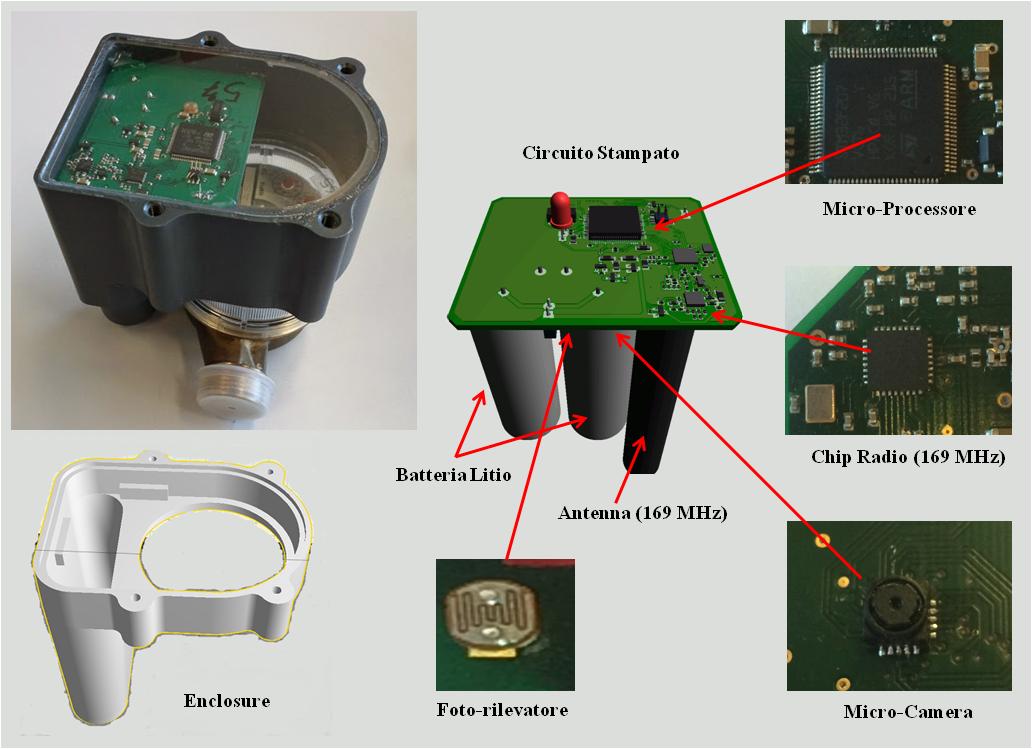 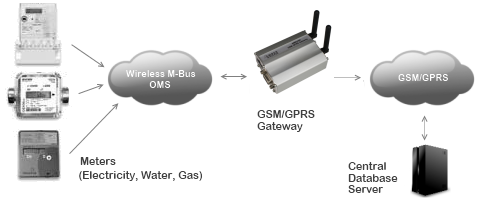 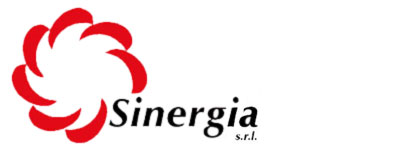 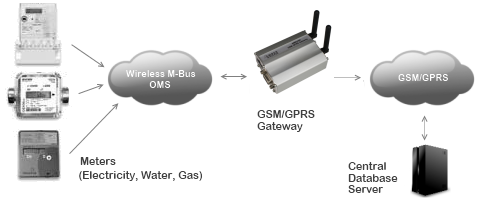 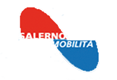 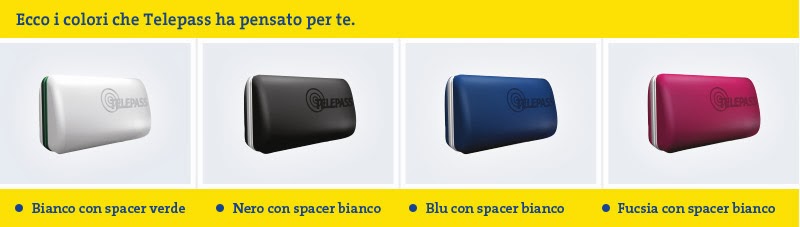 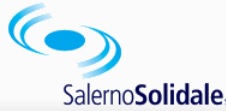 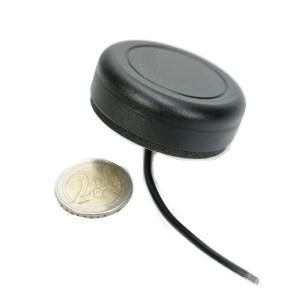 Aree del Progetto Pilota
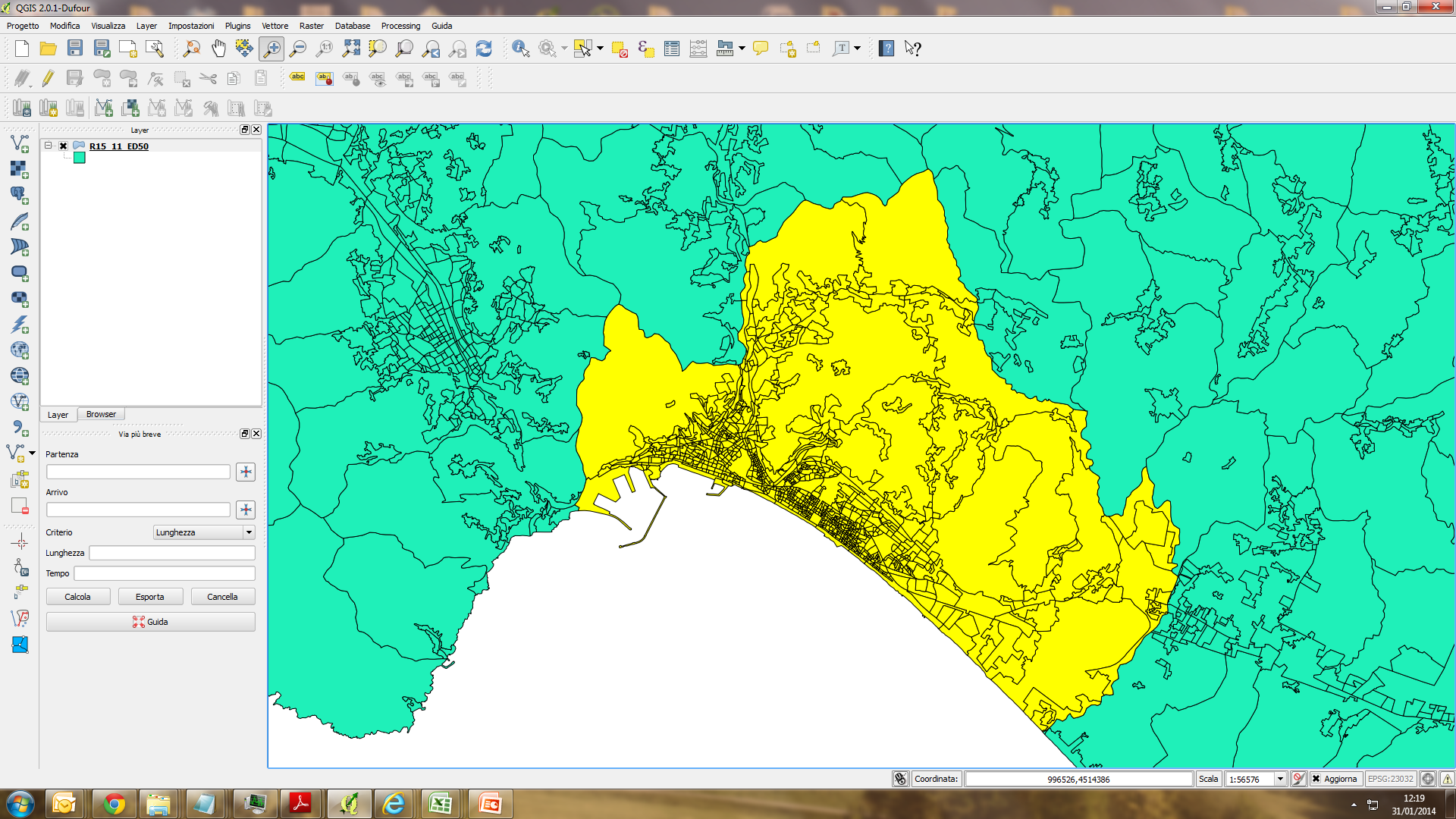 4
5
8
10
1
11
7
9
6
2
3
11 Aree Territoriali
con 4 diverse tipologie di densità abitativa
Utenze Interessate
AREA TERRITORIALE 11  (Corso Giuseppe Garibaldi)
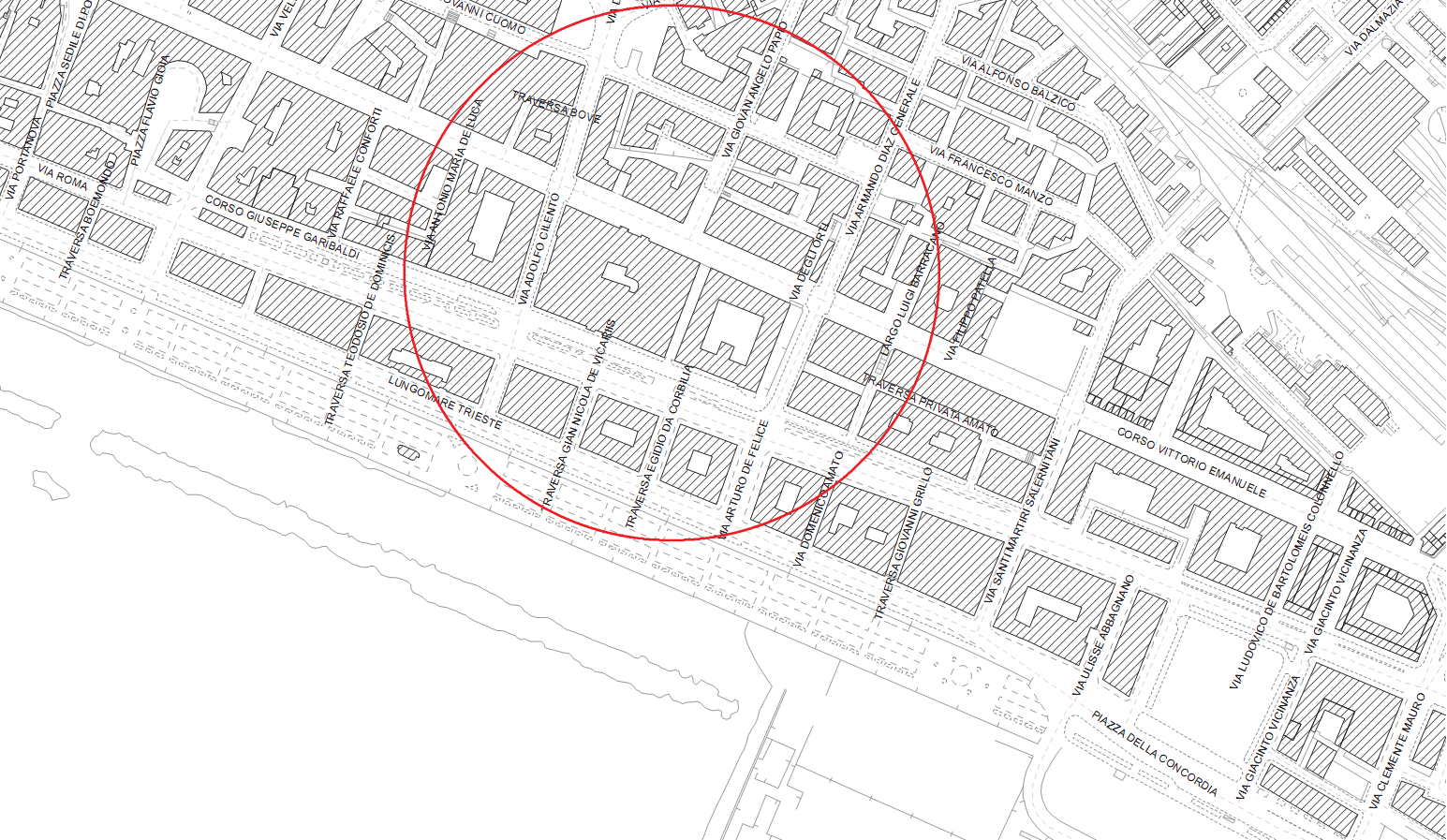 (10)

(10)
100 m
(5)

(3)
Utenze Interessate
AREA TERRITORIALE 7  (Via Passaro)
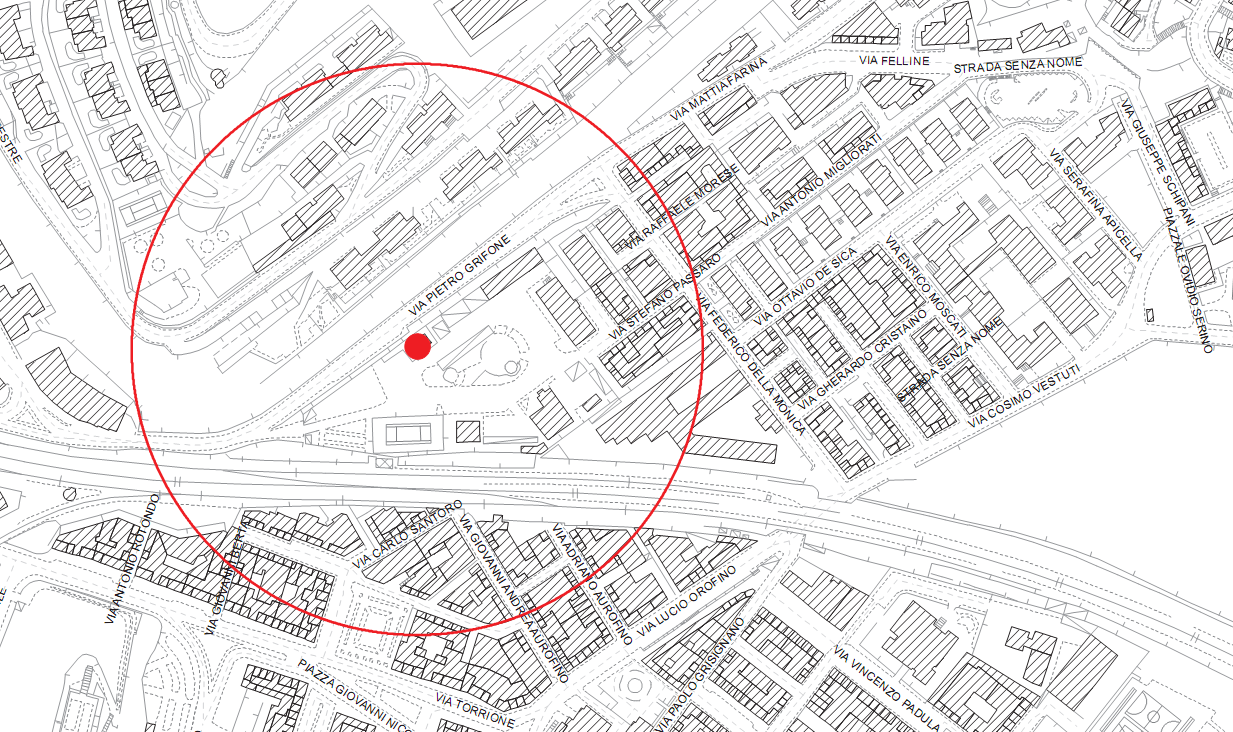 (10)

(10)
100 m
Telettura/telegestione: Vantaggi per i cittadini
unica rete wireless a radio frequenza per tutti i servizi pubblici (minore inquinamento elettromagnetico);
lettura consumi senza accesso agli immobili (maggiore sicurezza);
tariffazione solo su letture effettive (niente più conguagli);
monitoraggio dei consumi (accesso via internet dell’utente ai propri dati relativi ai consumi);
servizi di pubblica utilità più efficienti (assistenza anziani, parcheggi, manutenzione impianti).
Tempi di Realizzazione del Progetto
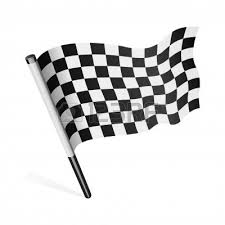 Informazione  all’Utenza
Inizio
Progetto
Installazione 
Concentratori
Messa in Funzione Sistema Tele-Gestione
Installazione 
Contatori Gas / Acqua
Sperimentazione Sistema Tele-Gestione
( 12 MESI )
Raccolta Risultati
Raccolta Risultati
Report Intermedio 
x AEEG
Report Finale 
x AEEG
Fine
Progetto
GRAZIE x l’ATTENZIONE
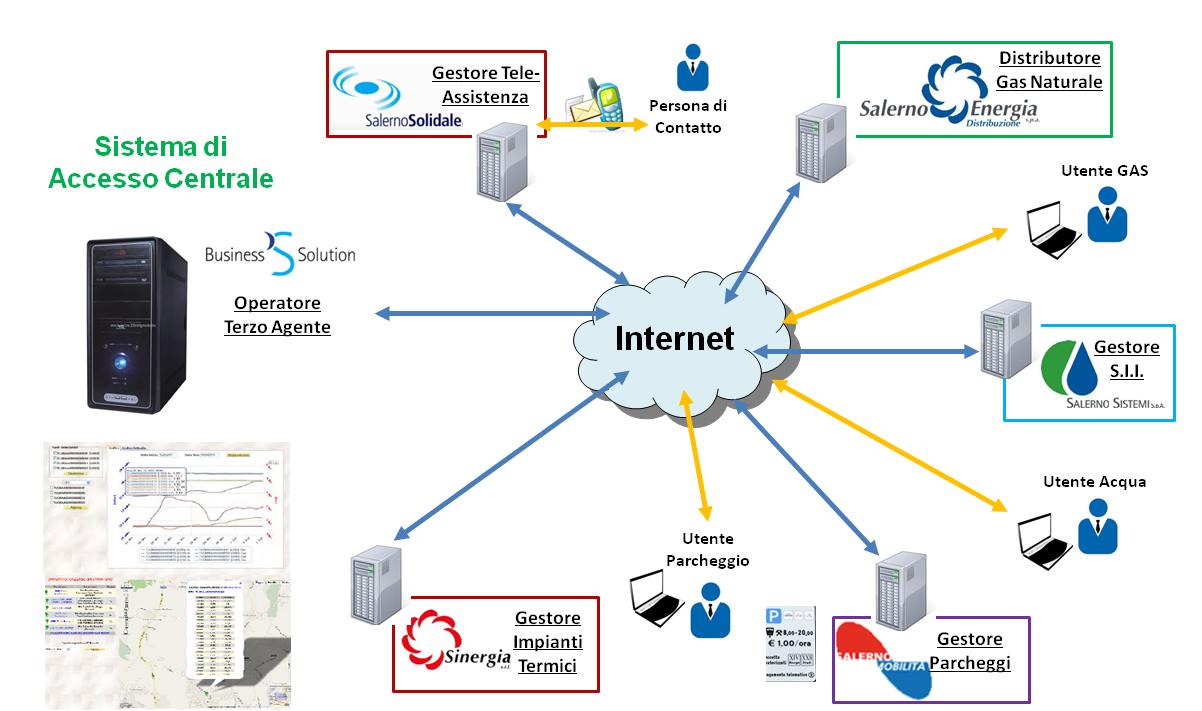 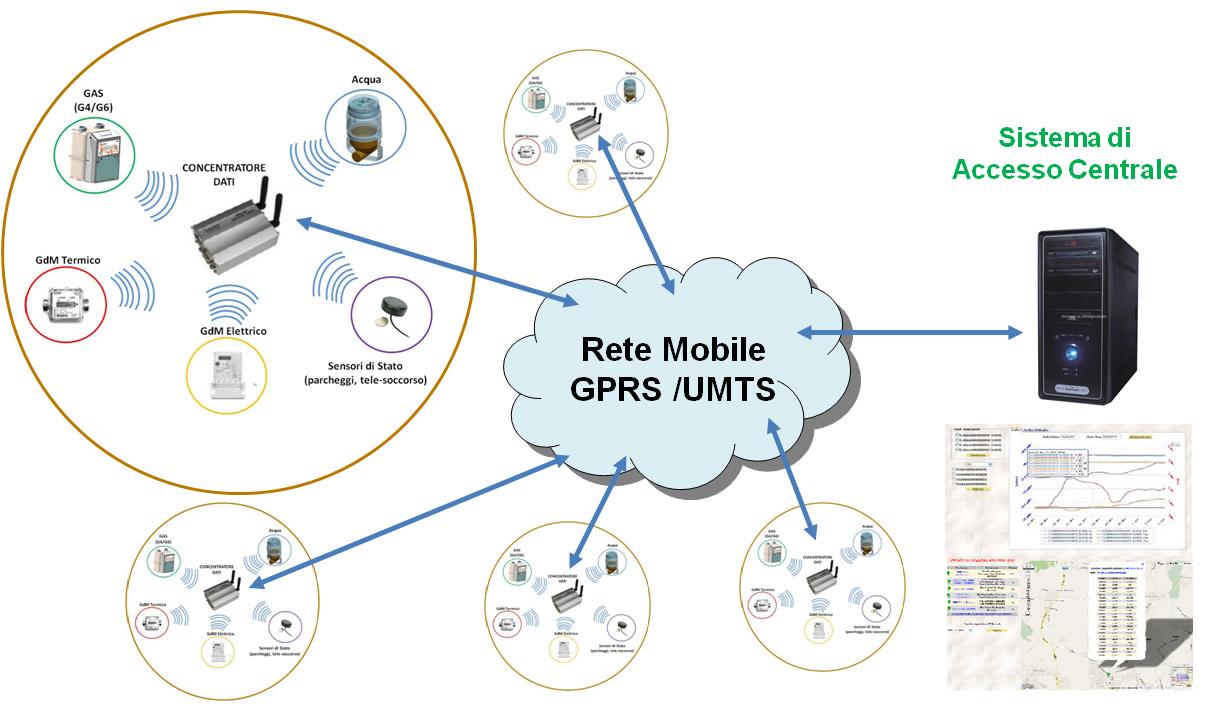 Utenze Interessate
AREA TERRITORIALE 1  (Via S. Nicola di Giovi)
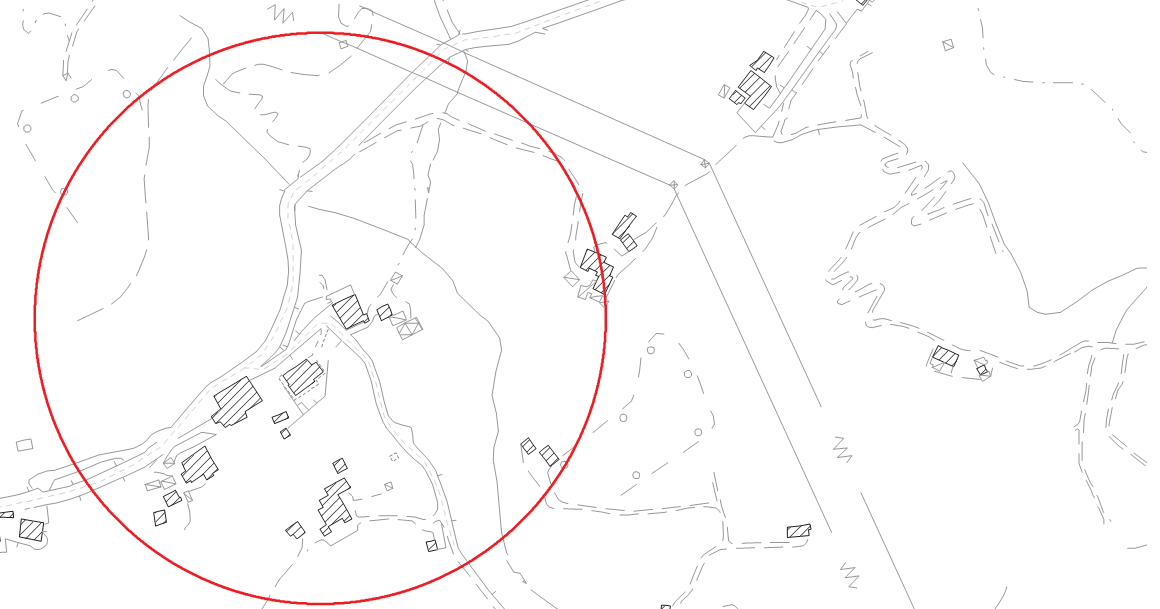 100 m
Utenze Interessate
AREA TERRITORIALE 2  (Via Tramontana - Fuorni)
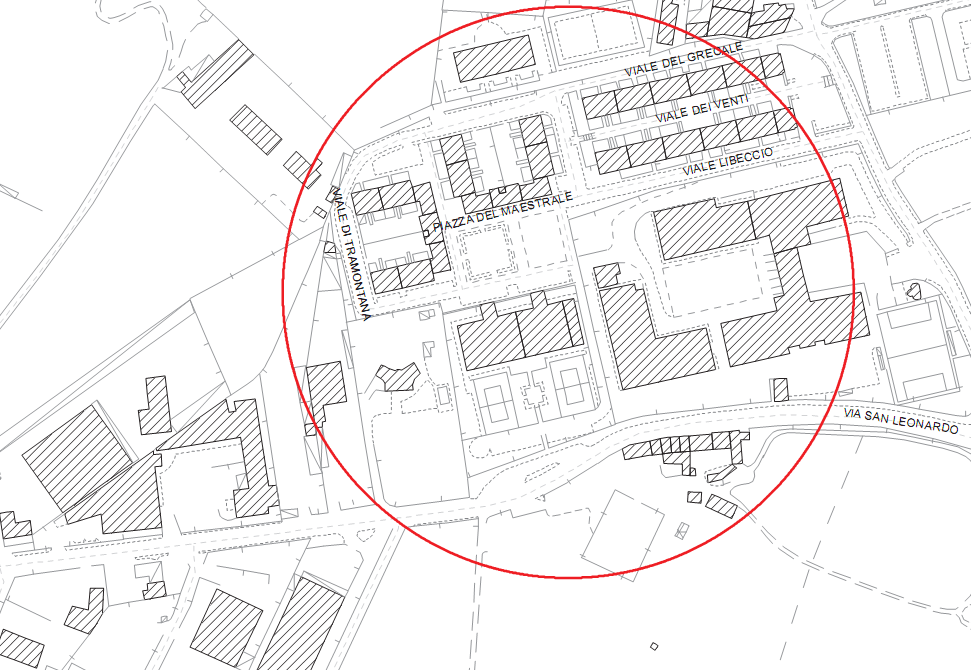 100 m
AREA TERRITORIALE 3  (Via Monticelli – Fuorni)
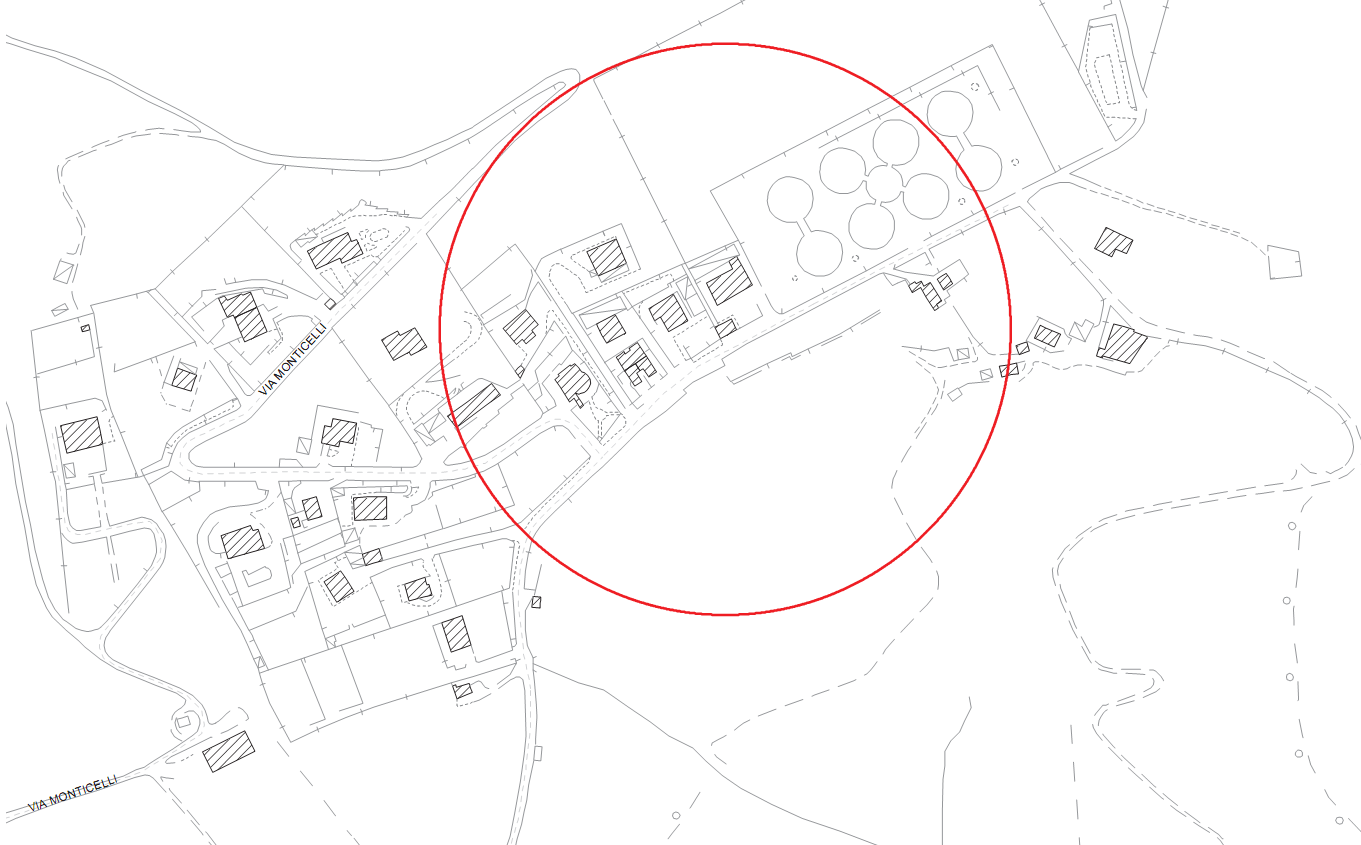 (3)

(3)
100 m
Utenze Interessate
AREA TERRITORIALE 4  (Via Postiglione - Ogliara)
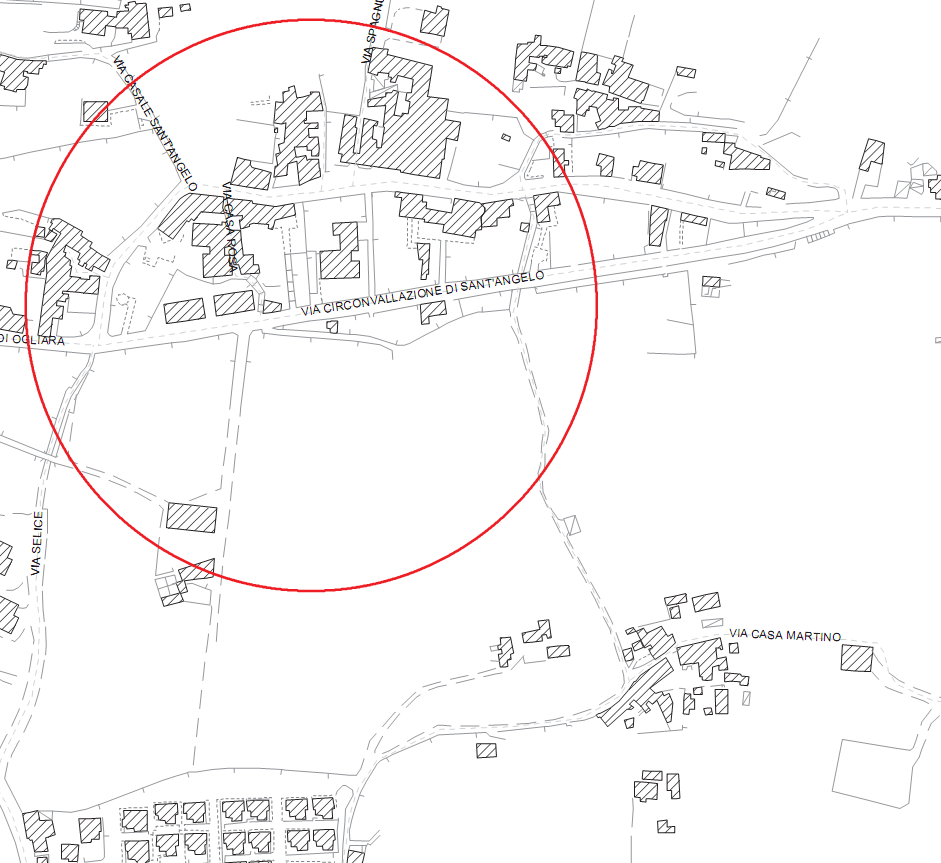 (5)

(5)
100 m
Utenze Interessate
AREA TERRITORIALE 5  (Viale degli Etruschi)
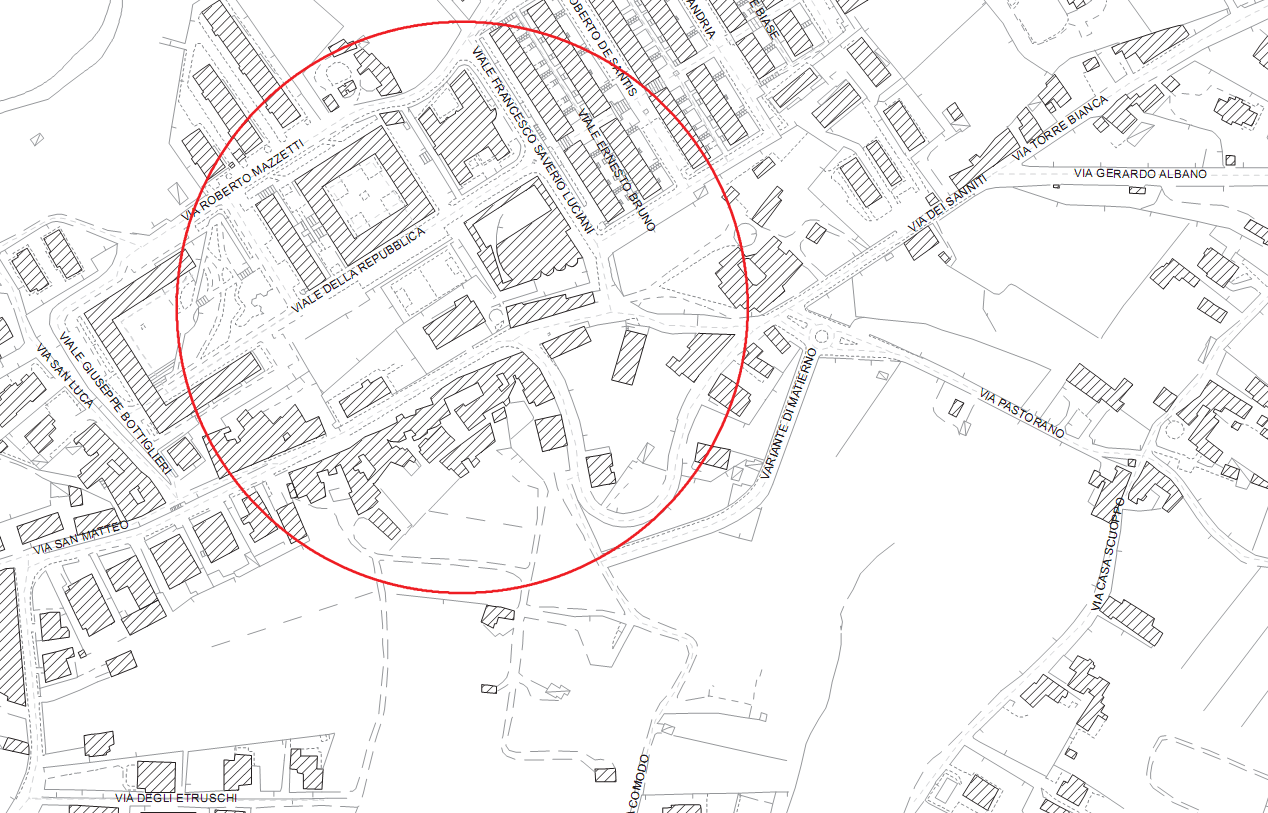 (5)

(5)
100 m
Utenze Interessate
AREA TERRITORIALE 6  (Via S. Eustachio)
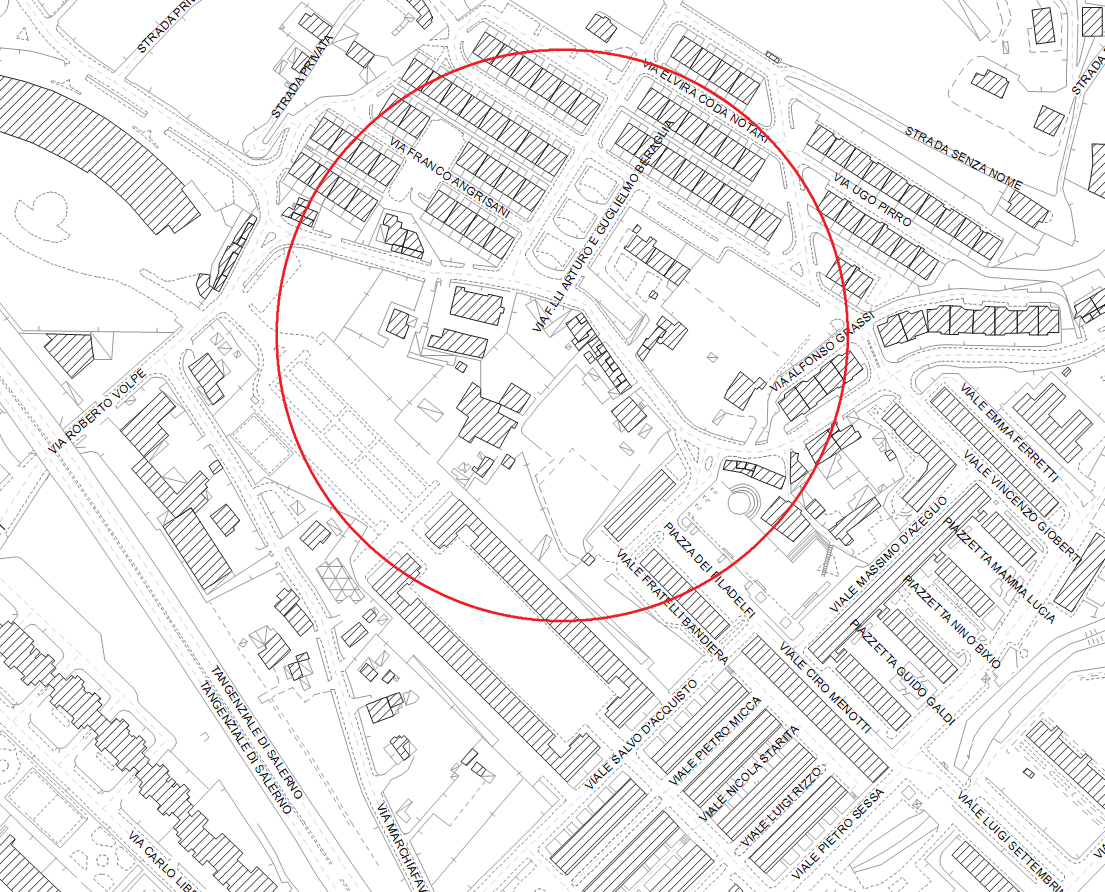 (10)

(10)
100 m
Utenze Interessate
AREA TERRITORIALE 8  (Via Seripando)
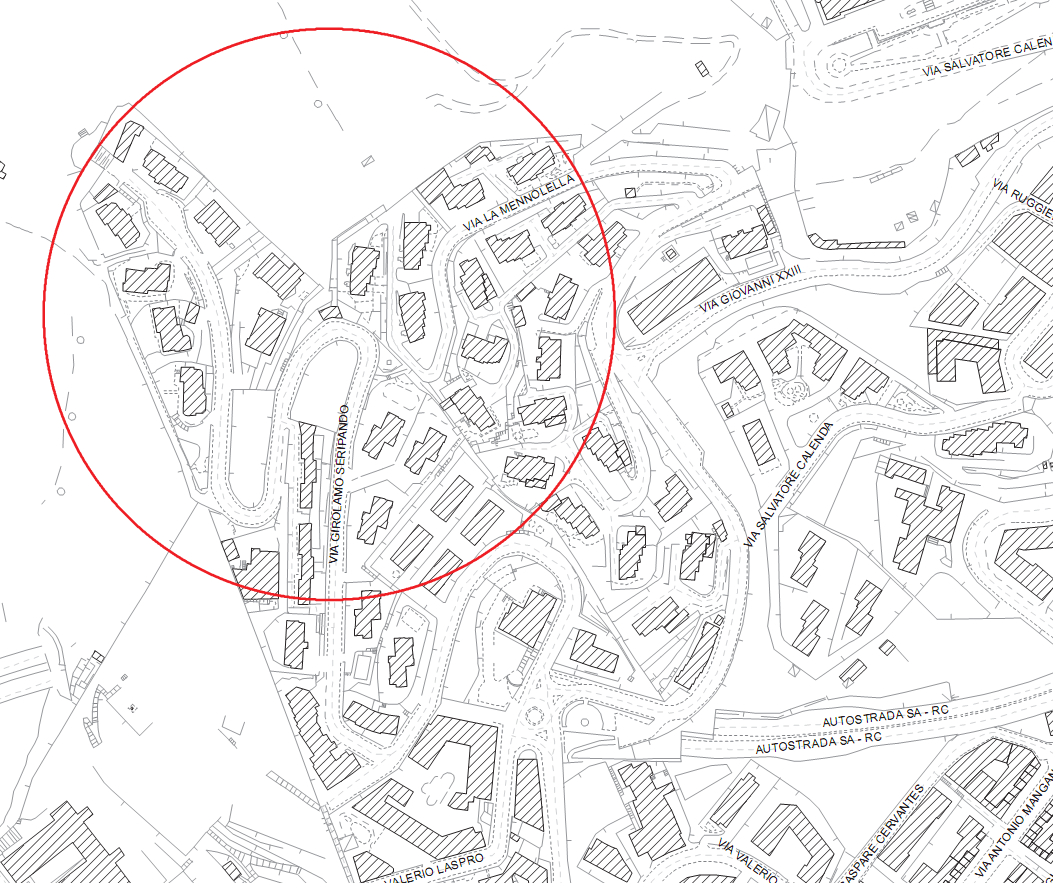 (10)

(10)
100 m
(3)
Utenze Interessate
AREA TERRITORIALE 9  (Via Gaeta)
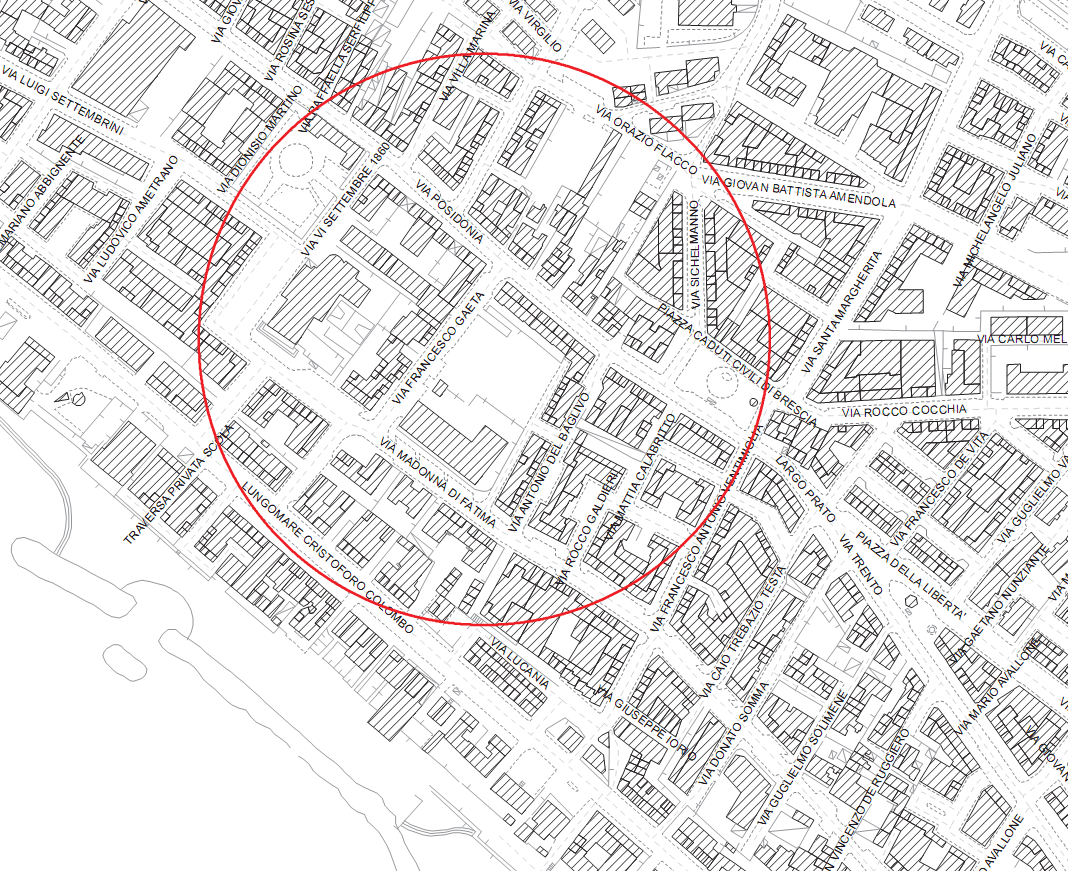 (10)

(10)
100 m
(3)
Utenze Interessate
AREA TERRITORIALE 10  (P.zza Matteo Luciani)
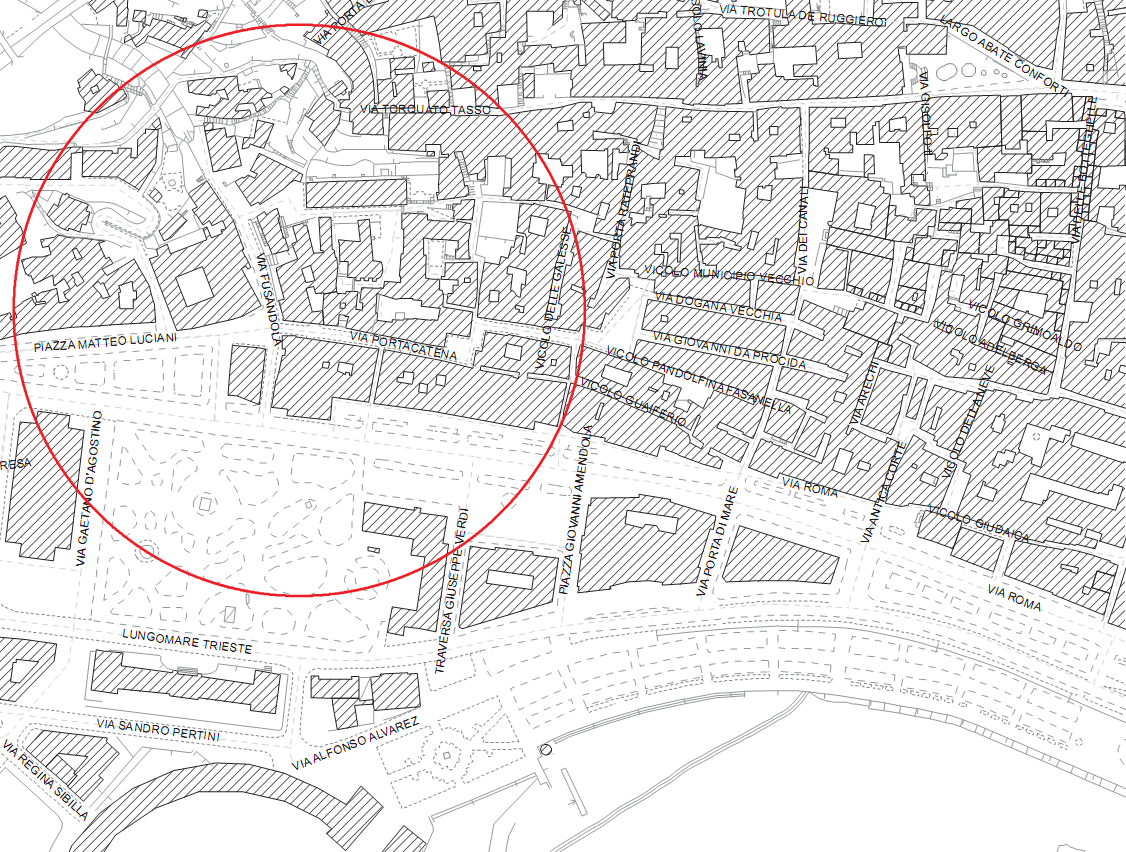 (10)

(10)
100 m
(5)

(3)
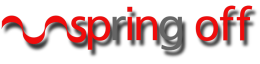 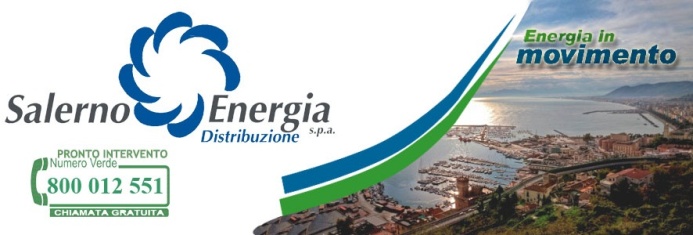 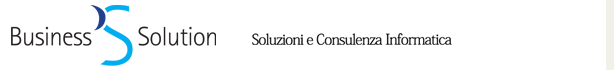 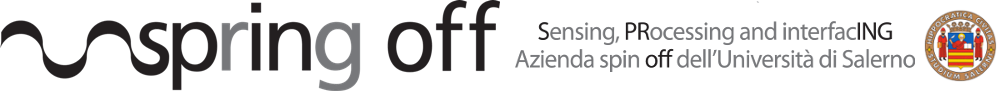 Delibera AEEG 393/2013/R/GAS, bando per:
SPERIMENTAZIONE DI SOLUZIONI DI TELEGESTIONE MULTI-SERVIZIO
Il «Progetto Pilota per la città di Salerno (ID 820)», proposto da Salerno Energia Distribuzione,
 è stato approvato con:
 DELIBERAZIONE 10 LUGLIO 2014 334/2014/R/GAS)

Data inizio progetto: 1/10/2014
Progetto Pilota di Tele-gestione
Multi-Servizio 
per la Città di Salerno
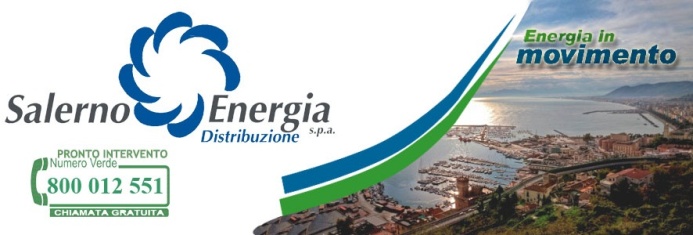 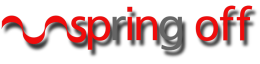 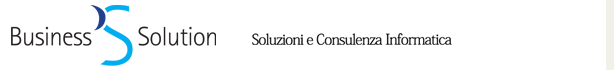 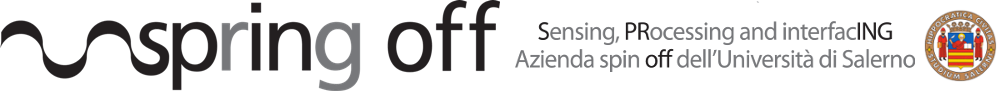 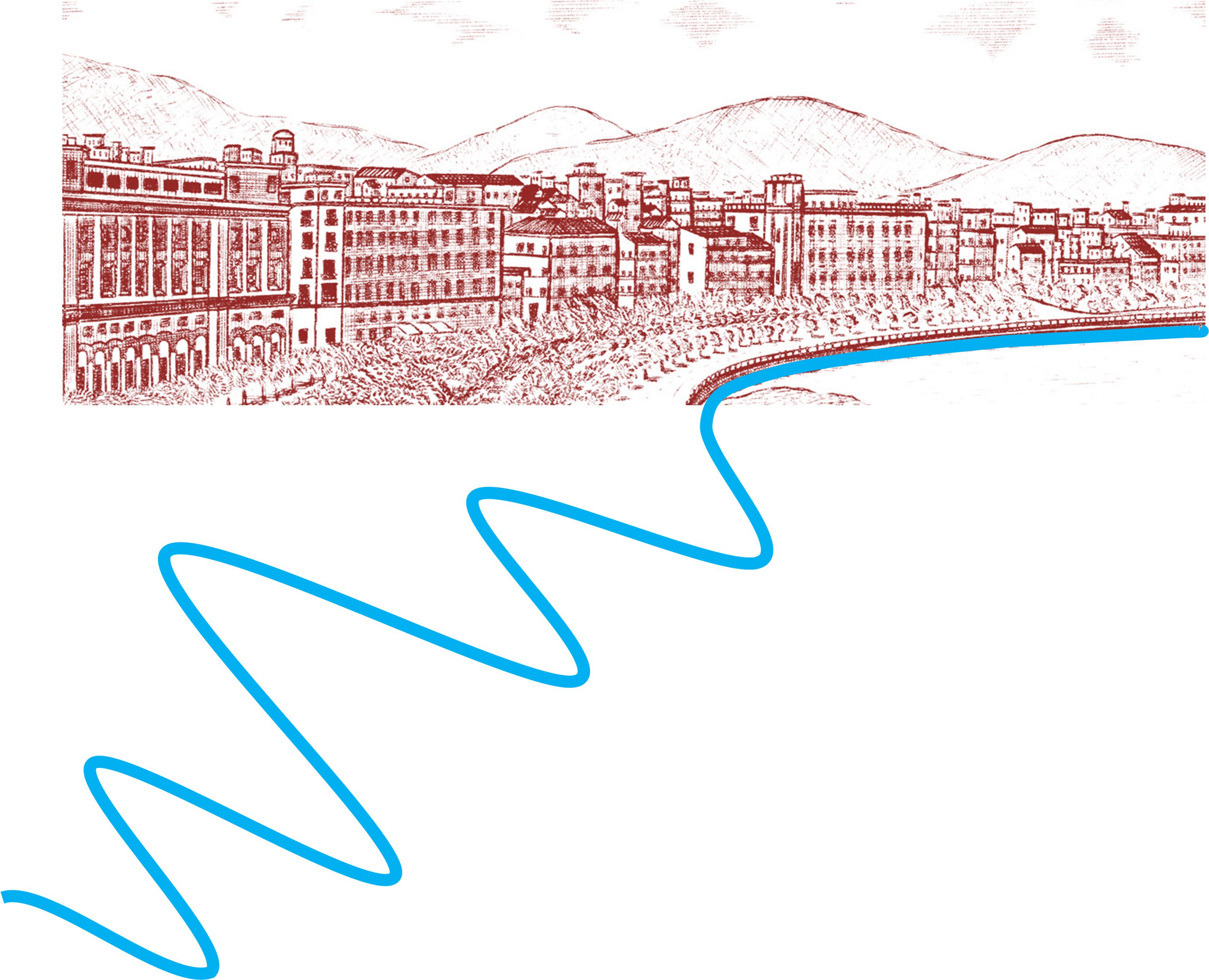